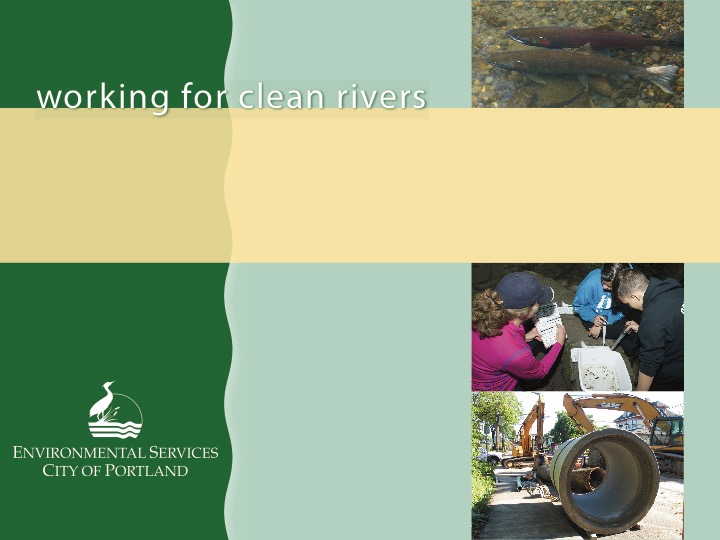 Financial Assistance Program
Ivy Dunlap  |  Landscape Architect|   Bureau of Environmental Services
2/16/22
MINGUS MAPPS, COMMISSIONER
MICHAEL JORDAN, DIRECTOR
BES Financial Assistance Program
The Shelter to Housing Continuum (S2HC) project changed City code to allow for a permanently occupied RV/tiny house on wheels on private property to expand housing options. 

City code requires installation of a sanitary sewer dump for permanently occupied RVs. 

This legislation will make meeting the code requirements for this housing option more affordable for property owners by providing loans.
[Speaker Notes: The Shelter to Housing Continuum (S2HC) project changed City code to allow for a permanently occupied recreational vehicle or a tiny house on wheels on private property to expand housing options. 

In these cases, City code requires installation of a sanitary sewer dump to provide safe and sanitary housing.

This legislation I am presenting today will make meeting the code requirements for this housing option more affordable for property owners by providing loans.]
BES Financial Assistance Program
Existing financial assistance
BES currently provides loans to support homeowners' ability to obtain and maintain sanitary sewer service. These loans are available for:
Properties required to decommission a septic system and connect to the city system.
Properties required to correct shared/party sewers.

There are two types of loans available:
Market-rate loans 
Safety Net loans (income-qualified, low-interest, deferred-payment)
[Speaker Notes: BES currently provides loans to support homeowners' ability to obtain and maintain sanitary sewer service. The program is administered by ENB-4.28. These loans are available for:
Properties required to decommission a septic system and make a new connection to the city system.
Properties required to correct shared/party sewers.
THESE OPTIONS WILL CONTINUE TO BE AVAILABLE. 

There are two types of loans available, market-rate and Safety Net. Safety Net loans offer low-interest and deferred payments for income-qualified property owners.

Both loans are available to pay for conversion charges/SDCs that are required when making a connection for either of the situations described above, and to pay for resulting plumbing work on private property.]
BES Financial Assistance Program
This Legislation Would….
Expand allowable expenses to include:
Installation of sanitary sewer dump to accommodate a permanently occupied RV/tiny house on residential property.

Safety Net loans to finance emergency repairs to continue service.
[Speaker Notes: IN ADDITION TO THE EXPENSES I MENTIONED, SDCS AND PLUMBING WORK ON PRIVATE PROPERTY, THIS LEGISLATION WILL EXPAND THE ALLOWABLE EXPENSES TO INCLUDE
Market –rate and safety net loans to install sanitary sewer dump to accommodate a permanently occupied RV/tiny house on residential property.
Safety Net loans to finance emergency repairs to continue service, potentially preventing people from loosing their current housing or living in unsanitary conditions.]
Implementation Schedule
These changes will be incorporated into the existing Administrative Rule (ENB-4.28)

Public comment on the rule opened on February 7th.

The changes are anticipated to go into effect at the beginning of April.
Questions
Thank you
[Speaker Notes: I appreciate your attention to this topic and hope Council will support this program change.]